BY YUSHEN
专题26.1.3    反比例函数的图像和性质
TOPIC 26.1.3 IMAGE AND PROPERTIES OF INVERSE SCALE FUNCTION
某某中小学 九年级数学下册 第26章
主讲老师：xippt
讲授时间：20XX
BY YUSHEN
难点
重点
01
02
03
学习目标
反比例函数图形特征分析及应用，
学会从函数图象上分析、解决问题。
反比例函数性质的应用。
1、能用待定系数法求反比例函数解析式。
2、能用反比例函数的定义和性质解决实际问题。
目录
BY YUSHEN
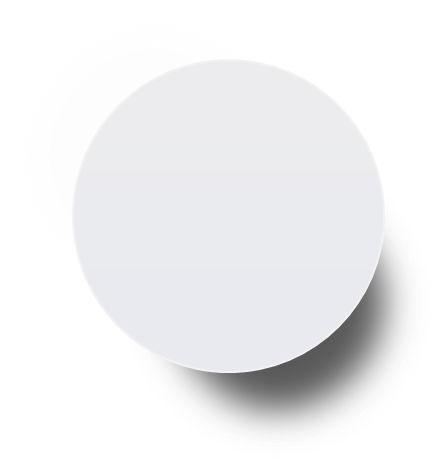 01
LEARNING OBJECTIVES
学习目标
1、能用待定系数法求反比例函数解析式。
2、能用反比例函数的定义和性质解决实际问题。
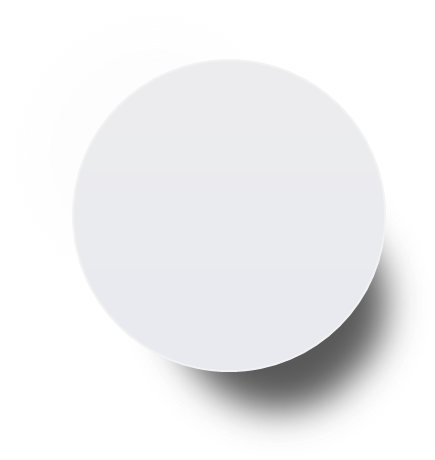 BY YUSHEN
01
反比例函数知识点回顾
概念：
图像与性质：
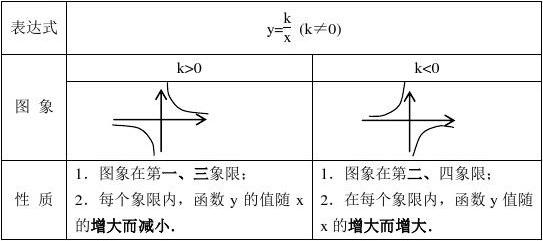 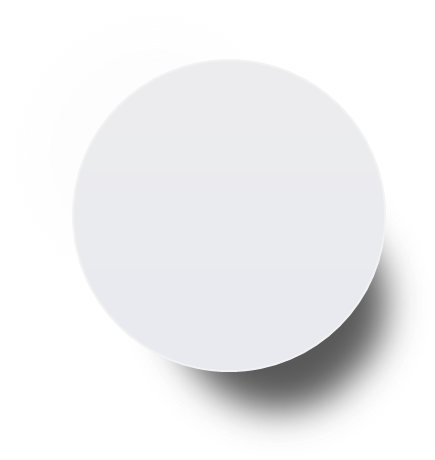 BY YUSHEN
01
观察与思考
y
6
5
4
3
2
观察x，y的值，你发现了什么？
1
x
x • y = 4
P(x，y)
-5
-4
-3
-2
-1
0
1
2
3
4
5
6
-1
-2
-3
-4
|x| •| y| = |k|=4
-5
点P与坐标轴围成的三角形面积呢？
-6
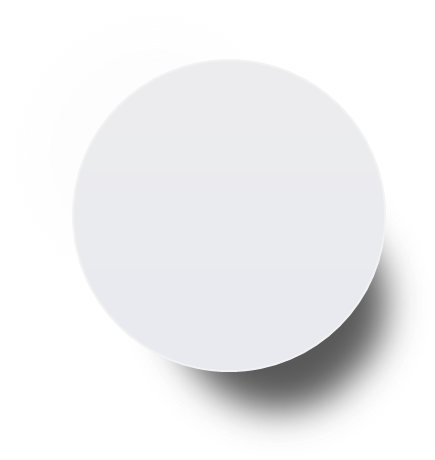 BY YUSHEN
01
观察与思考
已知反比例函数的图象经过点  A(2，6)．
1)这个函数的图象位于哪些象限？y 随 x 的增大如何变化？
A(2，6)
y
6
5
4
3
2
1
x
-5
-4
-3
-2
-1
∵k>0 
∴函数图象过一、三象限，在每一个象限内
y随x的增大而减小
0
1
2
3
4
5
6
-1
-2
-3
-4
-5
-6
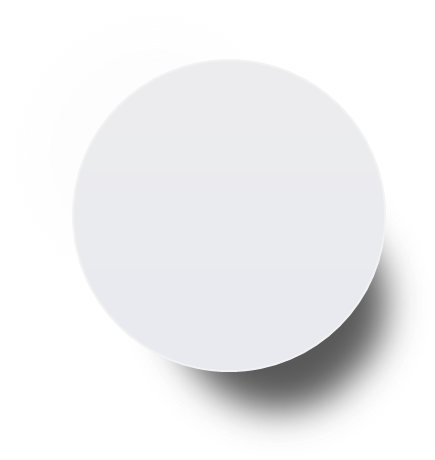 BY YUSHEN
01
观察与思考
已知反比例函数的图象经过点  A(2，6)．
2)点B(3，4)，C(-2.5,-4.8)，D(2，5)是否在这个函数的图象上？
A(2，6)
y
6
5
4
3
2
1
x
-5
-4
-3
-2
-1
0
1
2
3
4
5
6
-1
-2
-3
-4
-5
-6
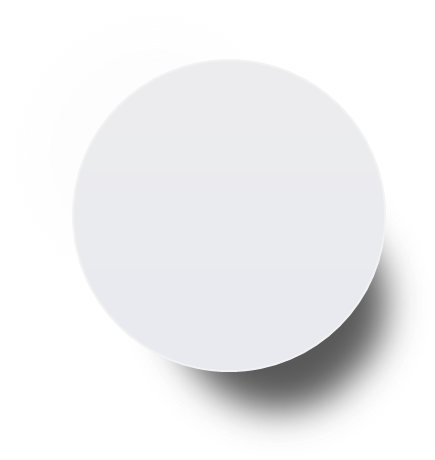 BY YUSHEN
01
观察与思考
y
6
5
4
3
解：反比例函数的图像可能位于第一、三象限，也可能位于第二、四象限，而这个函数的图像一支位于第一象限，所以该函数的另一支位于第三象限。
∵该函数位于第一、三象限
∴m-5>0
则m>5
2
1
x
-5
-4
-3
-2
-1
0
1
2
3
4
5
6
-1
-2
-3
-4
-5
-6
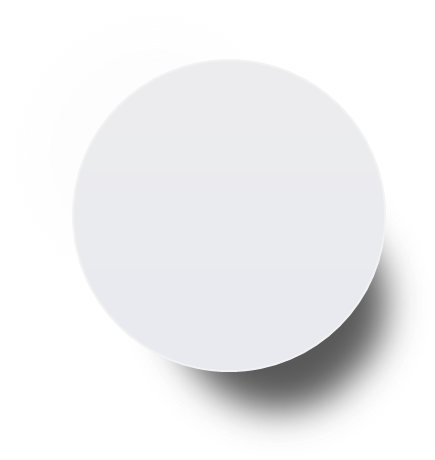 BY YUSHEN
01
观察与思考
y
6
5
4
3
2
1
∵该函数位于第一、三象限
∴在每一个象限内，y随x的增大而减小
而x1＞x2
∴y1<y2
x
-5
-4
-3
-2
-1
0
1
2
3
4
5
6
-1
-2
-3
-4
-5
-6
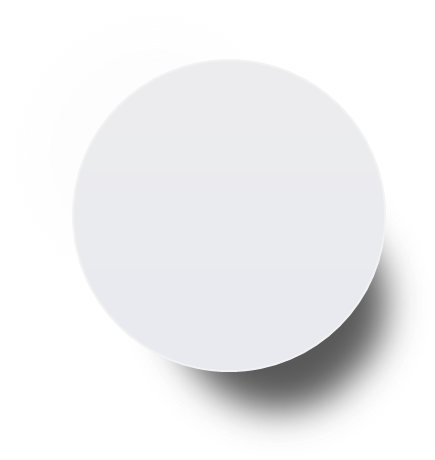 BY YUSHEN
01
观察与思考
y
6
5
∵该函数位于第二、四象限
∴m-5<0,则m<5
4
3
2
1
x
-5
-4
-3
-2
-1
0
1
2
3
4
5
6
-1
∵该函数位于第二、四象限
∴在每一象限内，y随x的增大而增大
而x1＞x2
∴y1 ＞ y2
-2
-3
-4
-5
-6
BY YUSHEN
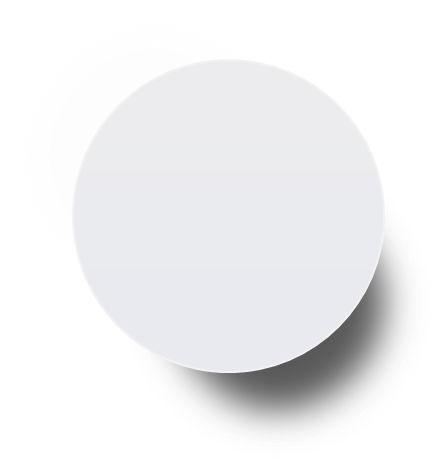 02
HOMEWORK PRACTICE
练一练
1、会识别相关量之间的反比例关系。
2、理解反比例函数的意义。
3、能确定简单的反比例函数关系式。
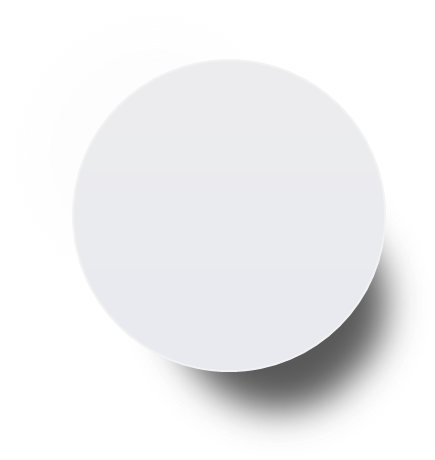 BY YUSHEN
02
练一练
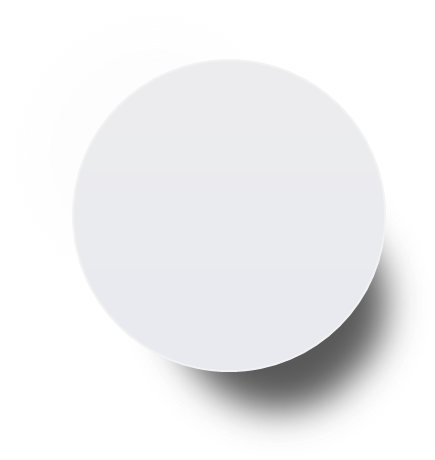 BY YUSHEN
02
练一练
BY YUSHEN
01
02
03
待定系数法求反比例函数
分析反比例函数图象，解决实际问题
利用反比例函数图像和性质解决实际问题
课后回顾
版权声明
感谢您下载xippt平台上提供的PPT作品，为了您和xippt以及原创作者的利益，请勿复制、传播、销售，否则将承担法律责任！xippt将对作品进行维权，按照传播下载次数进行十倍的索取赔偿！
  1. 在xippt出售的PPT模板是免版税类(RF:
Royalty-Free)正版受《中国人民共和国著作法》和《世界版权公约》的保护，作品的所有权、版权和著作权归xippt所有,您下载的是PPT模板素材的使用权。
  2. 不得将xippt的PPT模板、PPT素材，本身用于再出售,或者出租、出借、转让、分销、发布或者作为礼物供他人使用，不得转授权、出卖、转让本协议或者本协议中的权利。
BY YUSHEN
谢谢各位同学倾听
THANK YOU FOR LISTENING
某某中小学 九年级数学下册 第26章
主讲老师：xippt
讲授时间：20XX